Tievelhovartti (10.10.2023)
Ilkka Aaltonen
10.10.2023
Agenda
Ajankohtaiset
Tietojen ajantasaisuus
Demo
Ilkka Aaltonen
10.6.2021
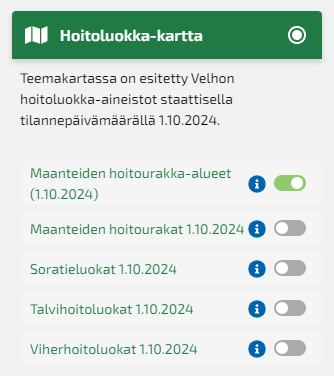 Ajankohtaiset
Maanteiden hoidon urakoiden tarjouspyynnöt ulos tänään.
Vanha Tierekisteri aineisto saatavilla VäyläMapista (poistettu Suomen Väylistä)
Jäädytetyt kartat 1.10.2024 tilanteesta julkaistu Suomen Väylissä. 
Kesän 2023 tieosoitemuutokset ajetaan Tievelhoon loka-marras-
kuussa. Tarkempi aikataulusuunnitelma seuraavassa Tievelho-vartissa.
Tietokuvauspalveluun lisätty kaikkien kohdeluokkien
ominaisuustietojen ja niiden nimikkeiden selitteet.
Sorateiden runkokelirikko kohdeluokan tietorakenne muuttuu.
Sama kohdeluokka sisältää tiedot: kelirikoista, runkokelirikoista 
sekä pintakelirikoista. Vanha tieto siirretään runkokelirikon alle. Uusia 
inventointeja toteutettu kelirikkojen ja pintakelirikkojen osalta. (tietovastaava Jarkko Pirinen)
Tievelhon karttakäyttöliittymän palvelumuotoilu alkaa käyttäjähaastatteluilla.
YHA:n lähtötietopakettien valmistelu loppusuoralla.
Vexlain koekäytössä: https://paikkatietodev.testivaylapilvi.fi/viitekehysmuunnin-excel/ . Vexline lisää aineistoon myös geometrian ja se korvaa jatkossa VKM-Excelin ja Tatun. Palaute: Ptptuki@sitowise.com
3
Demo
Käyttötapaus 1: Haetaan Keski-Suomen ELY:stä tieosuuksia, jossa on sora- ja päällystetietoja samalla tieosuudella (etäisyydellä).
Käyttötapaus 2: Käyttäjä haluaa hakea tarkastella tieosuuksia, joissa on pohjavesialue. Käyttäjää kiinnostaa onko pohjavesialueelliset tieosuudet suojattu suojausrakenteilla ja onko kyseisellä tieosuudella suolankäyttöön liittyviä rajoituksia. Esimerkki alue: Pohjois-Pohjanmaan ELY-keskus.
Käyttötapaus 3: Käyttäjä haluaa  tietää kuinka monta kilometriä Hämeenkyrön ohitustiehankkeessa on rakennettu kävely- ja pyöräteitä?
OID (vaihe uusinvestointi): 1.2.246.578.5.1.633






Rajapintakäyttäjille tippi: Kaikki Tievelhon käyttöliittymässä olevat toiminnot/parametrien käyttö on myös mahdollista rajapintojen kautta (hakupalvelu: https://ohje.velho.vaylapilvi.fi/rajapinnat/tietojen-hyodyntaminen/ )! Developer toolista on mahdollista kopioida käyttöliittymässä tehty hakulauseke rajapinta käyttöön.
4
Terveiset operoinnista
Operoinnissa kohdeluokkien päivitykset etenevät hyvin https://ohje.velho.vaylapilvi.fi/tievelho/tietojen-hyodyntaminen/ 
Hoidon urakoiden kilpailutusten kannalta olennaiset kohdeluokat päivitetty
Nyt työn alla: 2023 päällystevauriokartoitusten vienti, 2022 varuste- ja laiteinventoinnit, liikennemerkkien ja pylväiden yhteyden muodostaminen, suravage-geometriat ja tieosoiteverkon 1.1.2024 valmistelevat työt
Yhteistyössä useamman tiimin kanssa kesän tieosoitemuutosten tuotantoonviennin mahdollistaminen  
Tietopyynnöt ja tietoirrotukset + tukipostit  olennainen osa arkea
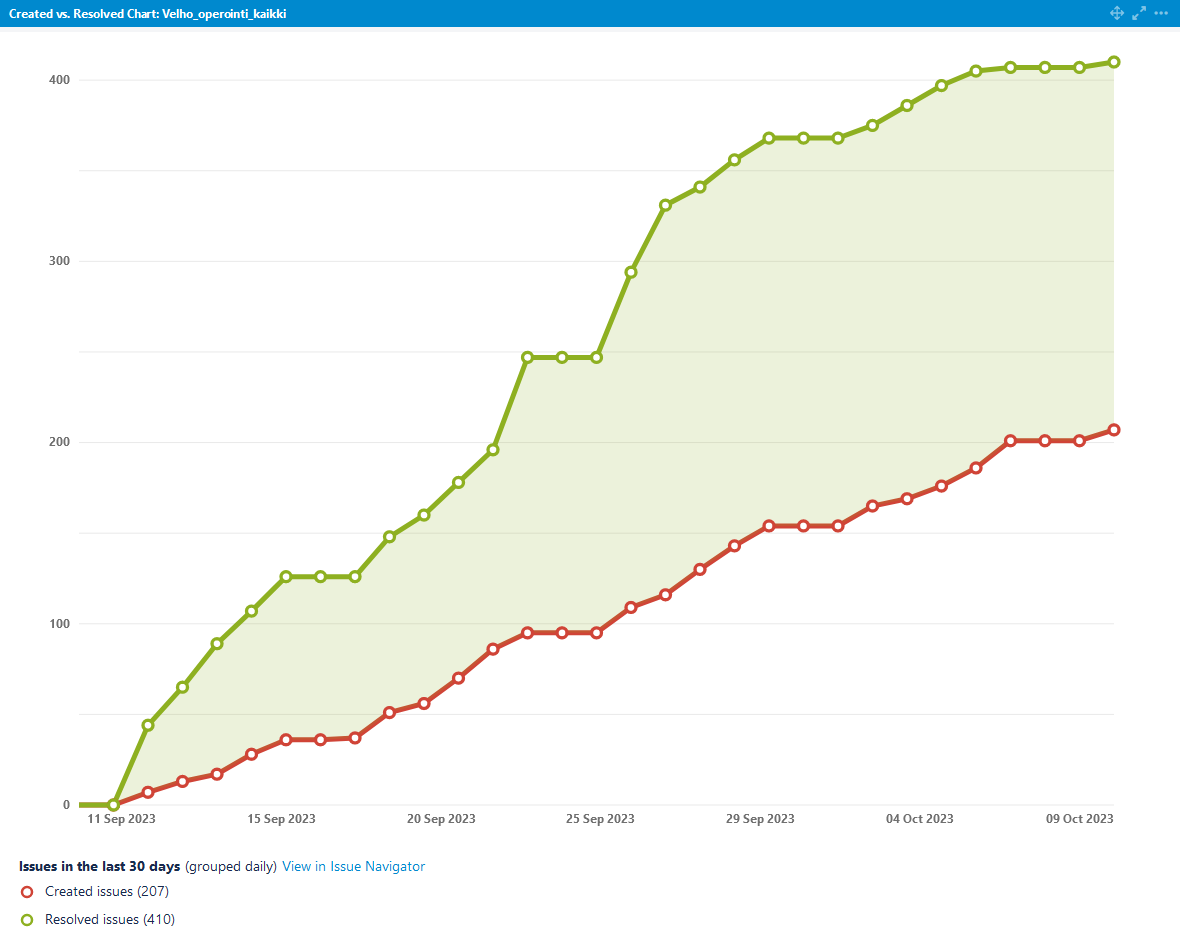 5
Käyttäjähallinta, käyttäjätuki ja palaute
Velho ohjeet: https://ohje.velho.vaylapilvi.fi/
Operointi: tiestotuki@vayla.fi 
Tievelhon osalta kaikki henkilöt, joilla on extranet tunnukset pääsevät käyttämään järjestelmää. Projektivelhon osalta Sami Mäkelällä on käyttäjähallinta
Palautetta voi antaa velhotuki@vayla.fi osoitteeseen tai suoraan käyttöliittymästä
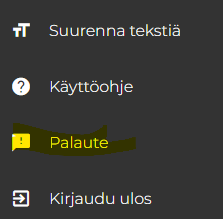 6